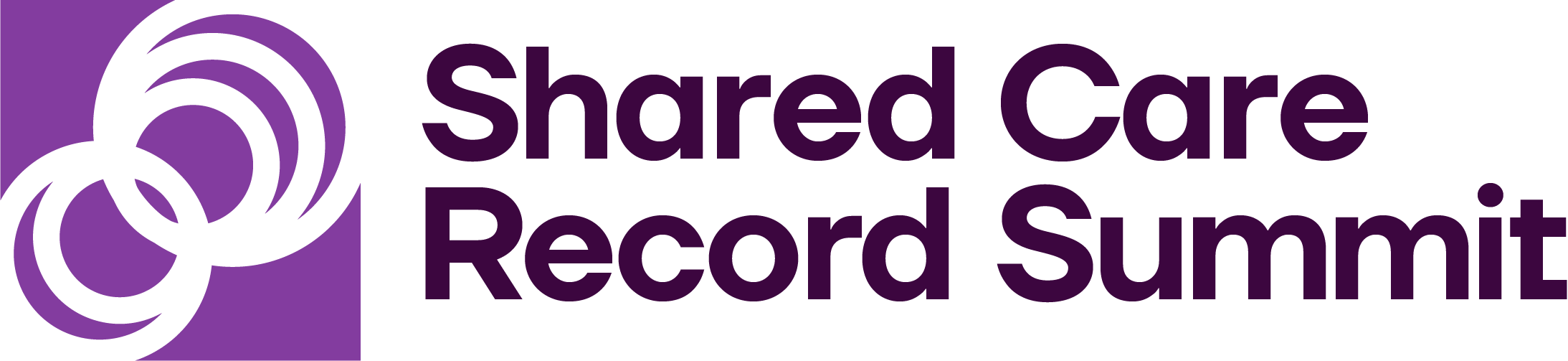 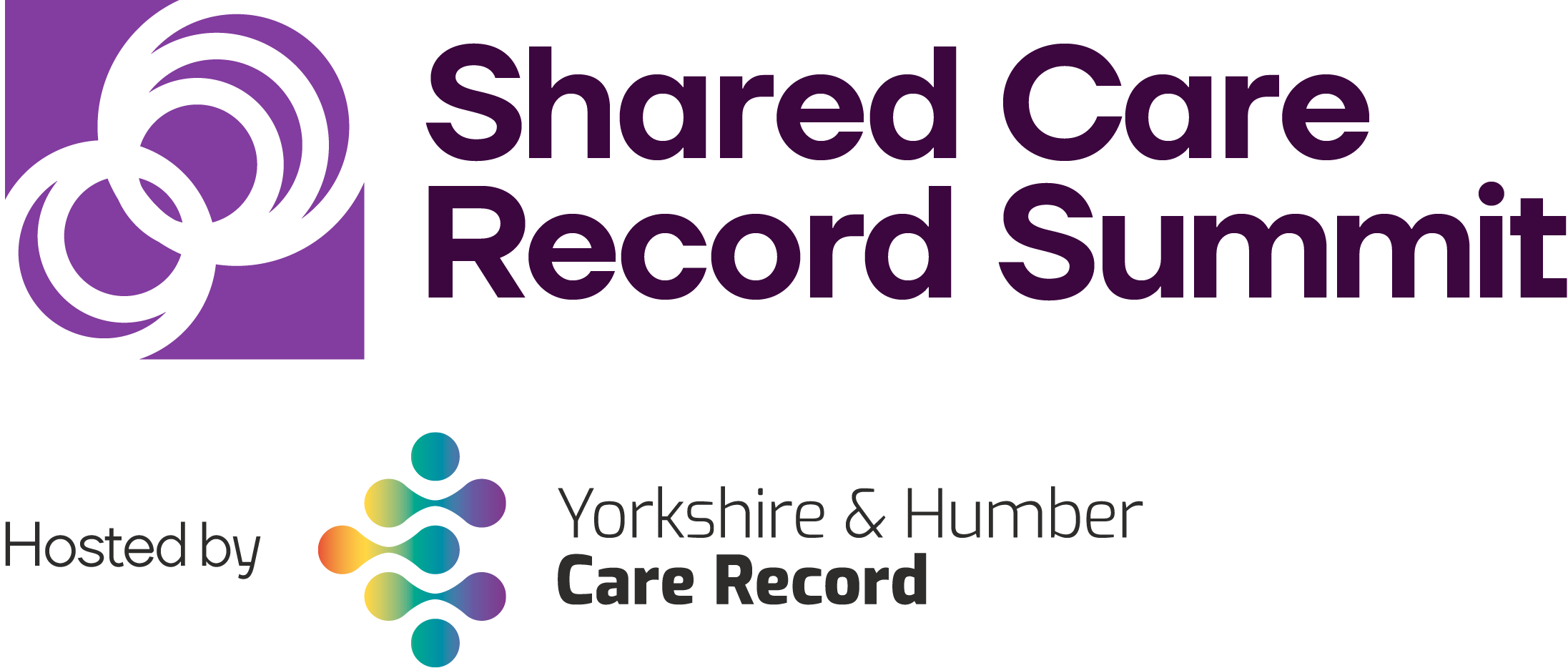 20th – 21st March 2023, The Queens Hotel, Leeds
Outcomes and actions for…1B Data Standards Workshop
Workshop Leads:
Liam KingHealthcare Gateway
Liam.King@emisgroupplc.com
Lorraine FoleyCEO - PRSB
Lorraine.Foley@theprsb.org
Sophie LowsleyArchitect - Interweave
Sophie.lowsley1@nhs.net
1B Data Standards
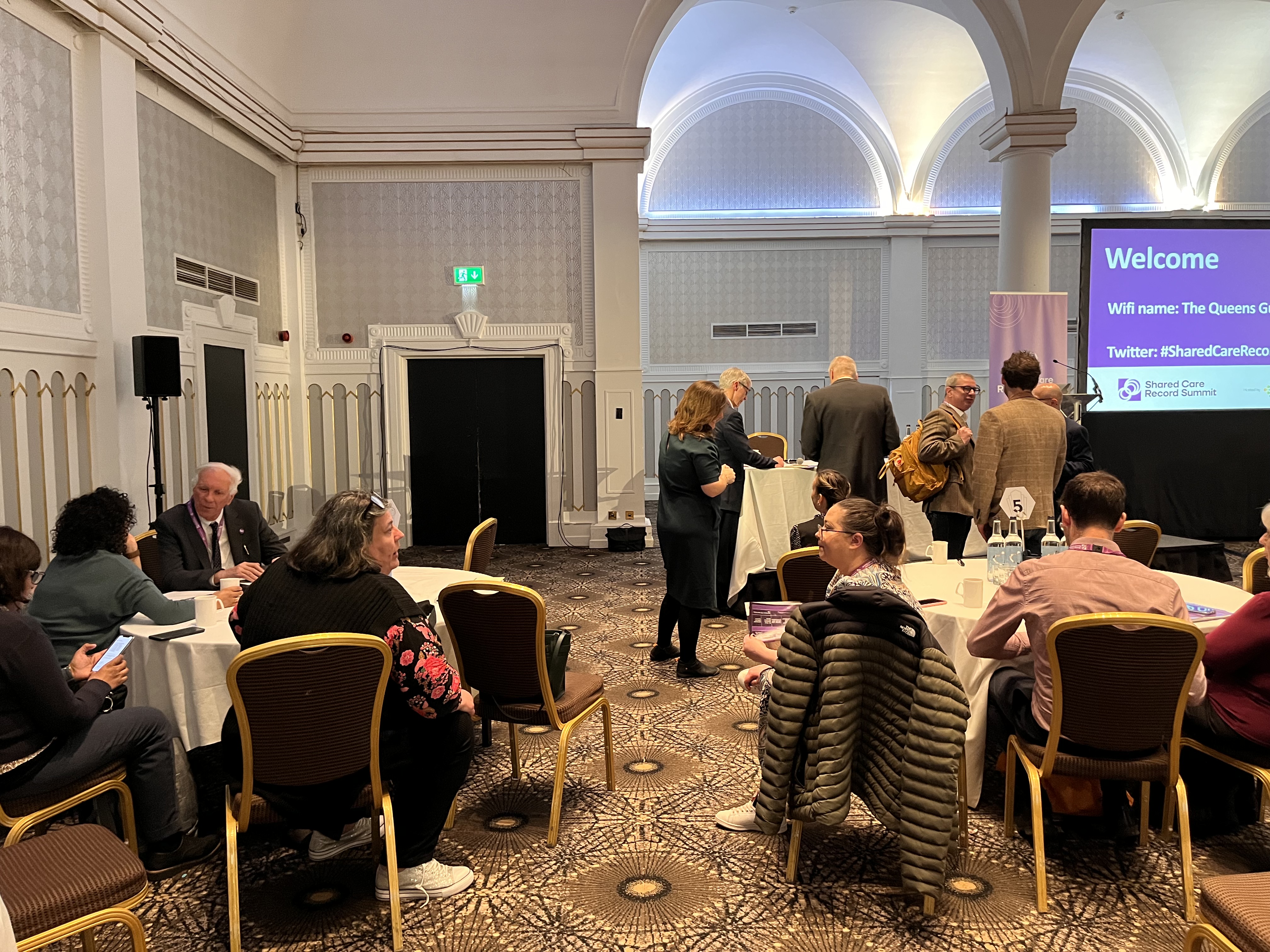 Great discussion and lively group 

There is clearly a widely varying understanding of standards and their application – some of the basics need to be addressed and communicated widely and consistently in a compelling narrative – why, how, how will it help etc

ICS and partners wanting to take a far more proactive, united and influential role in determining common approaches but determining their own future and clarifying what they need of the centre
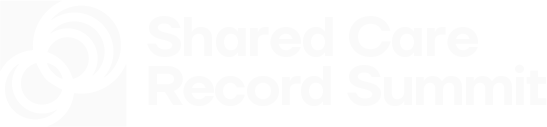 1B Goals:
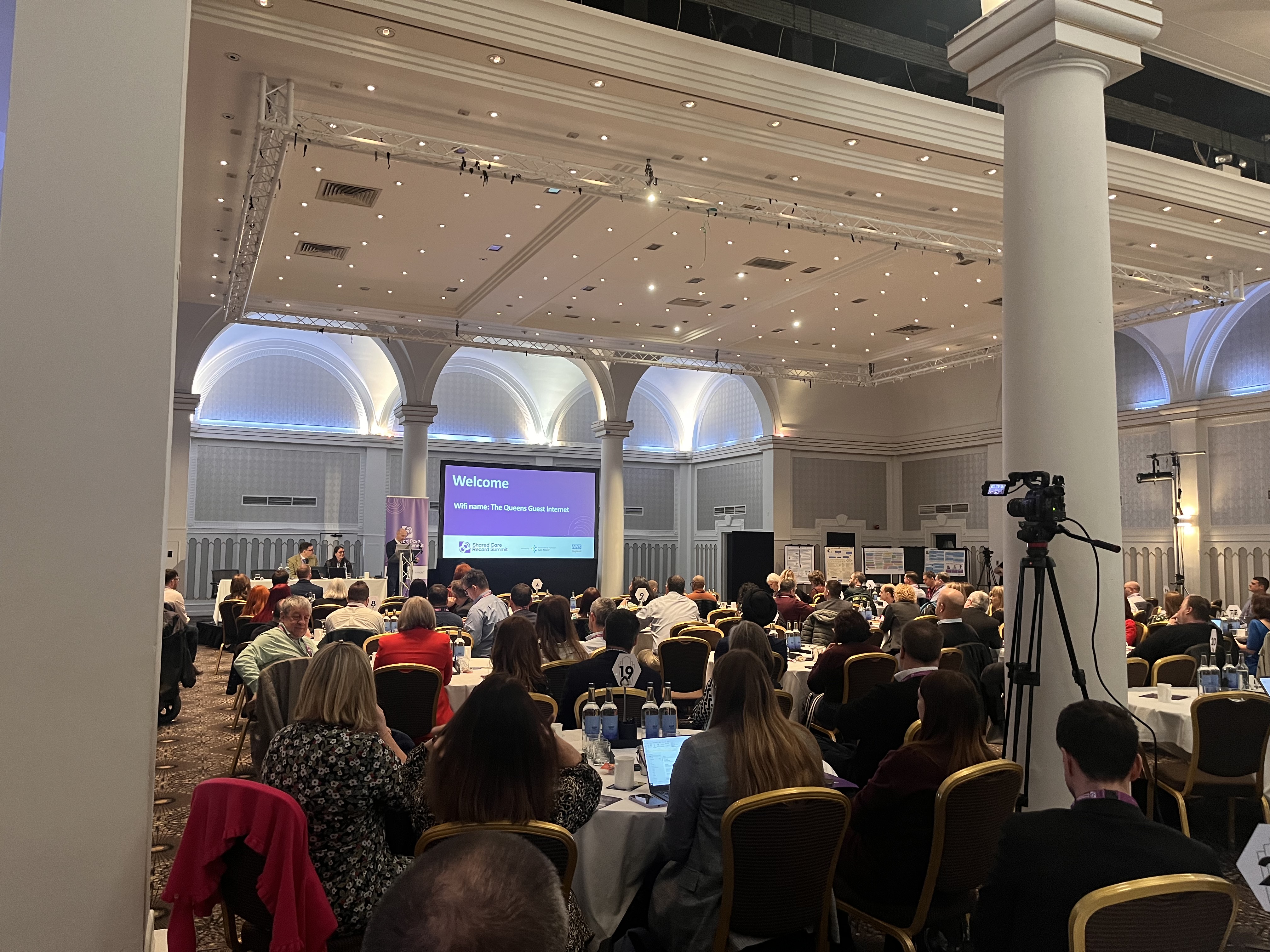 1.Get suppliers conformant so that ICS and providers can be confident and interoperability is enabled

2.ICS to work with PRSB on what standards are needed

3.Define what the centre needs to provide (and what is not needed)
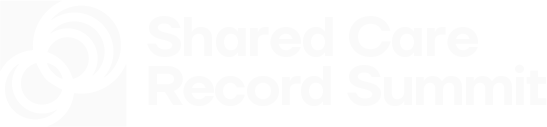 1B Detailed Outcomes & Actions